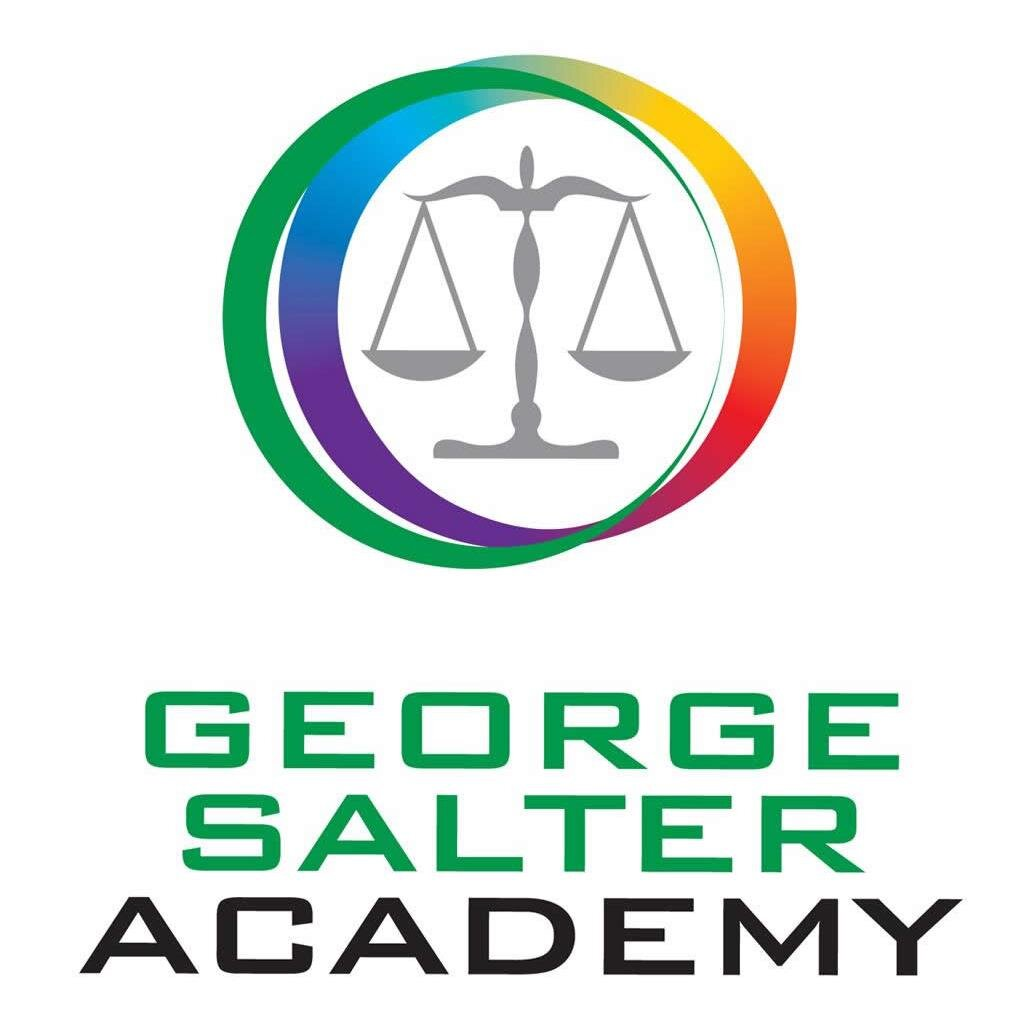 GCSE to A level Transition Biology
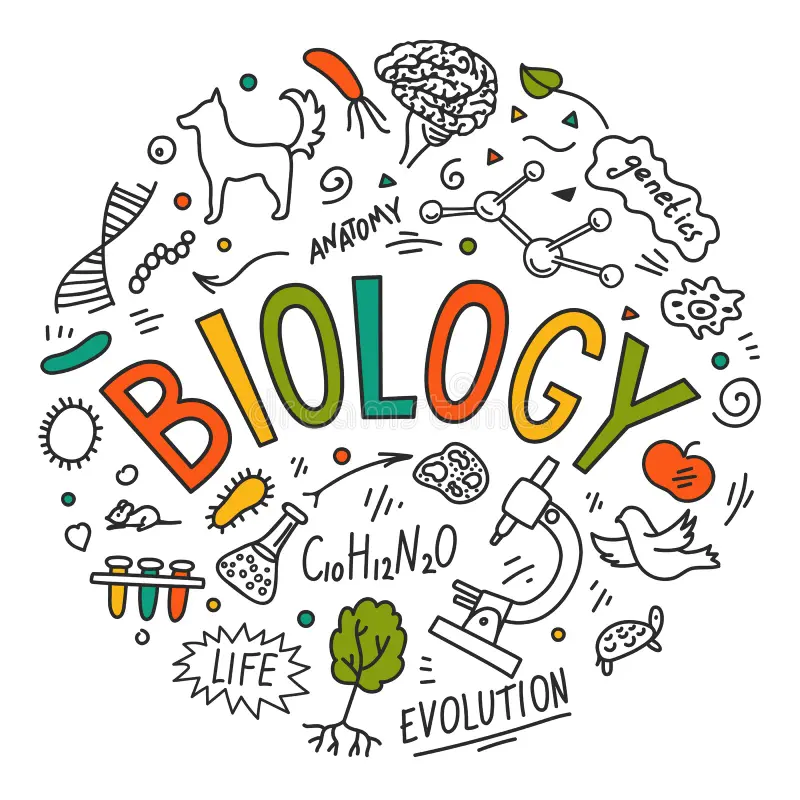 Name: 

Date:
Welcome to A level Biology
This pack contains a programme of activities and resources to prepare you to start A level in Biology in September. It is aimed to be used after you complete your GCSE throughout the remainder of the Summer term and over the Summer Holidays to ensure you are ready to start your course in September.


This booklet contains:

Topic List
Book Recommendations
Video Recommendations 
Summer Tasks 
Science Websites
Science on Social Media
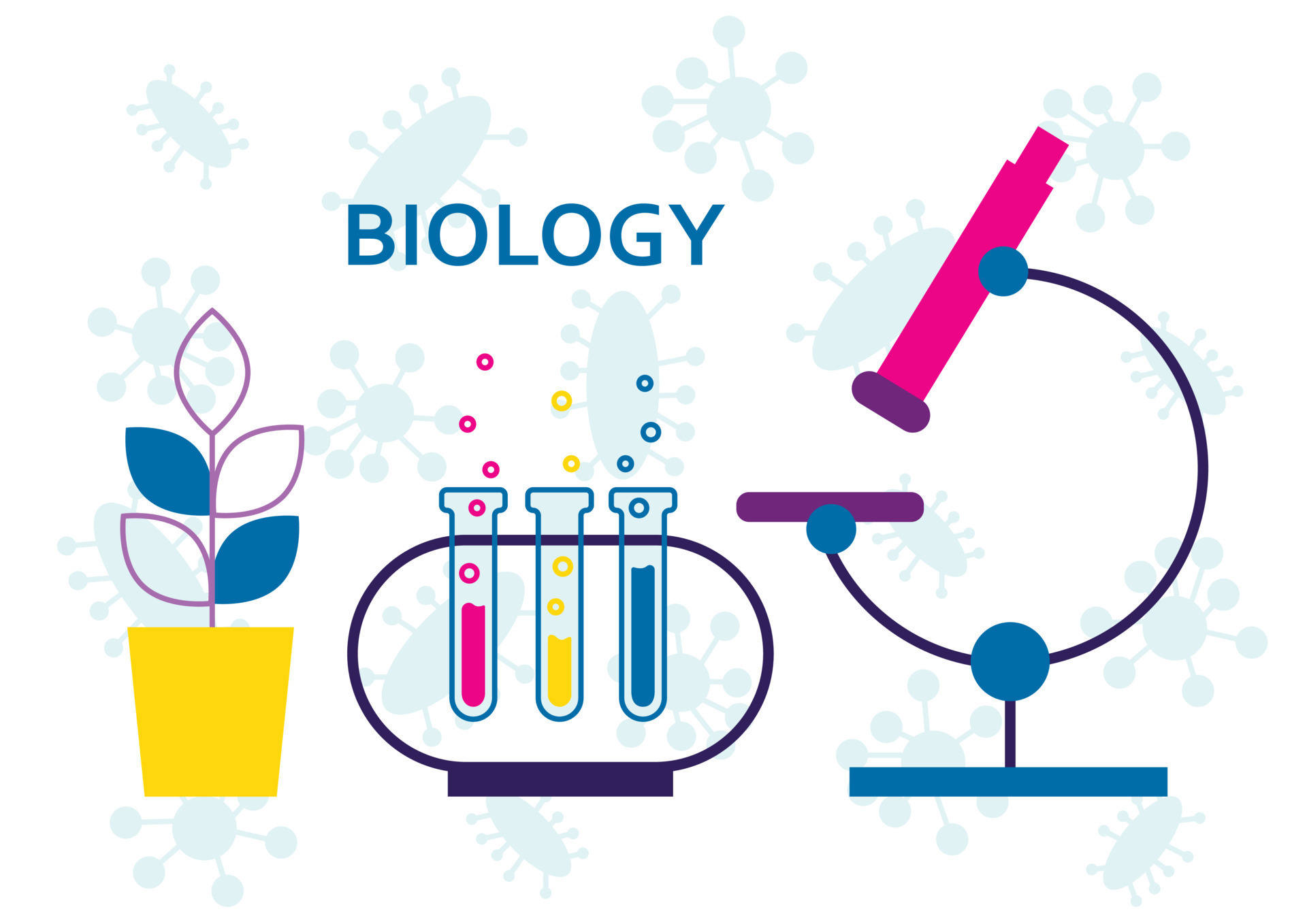 Topic List
Biological molecules
Cells
Organisms exchange substances with their environment
Genetic information, variation and relationships between organisms
Energy transfers in and between organisms (A-level only)
Organisms respond to changes in their internal and external environments (A-level only)
Genetics, populations, evolution and ecosystems (A-level only)
The control of gene expression (A-level only)
Book Recommendations
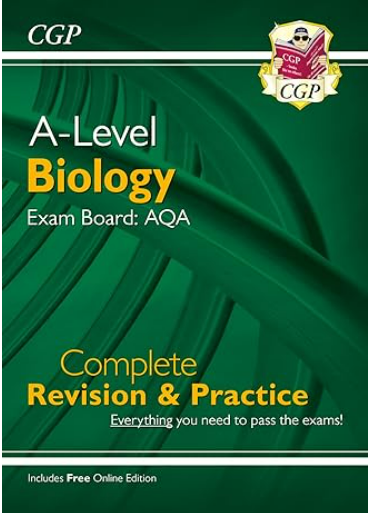 CGP A-Level Biology 
The perfect companion for A-Level AQA Biology, this new and improved CGP Complete Revision & Practice Guide is ideal for reference throughout both years and preparing for those final exams! It has straightforward study notes, helpful examples and full-colour diagrams.
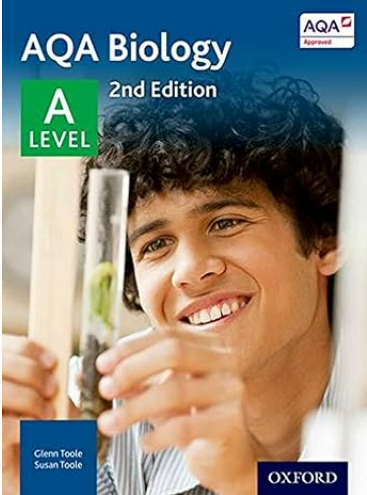 AQA A level Biology
This book draws on straightforward explanations to complex subject topics to bring ideas together. As it is written by both curriculum and subject experts, you will benefit from the scientific aspects of what is taught on an A-level Biology course and what is likely to be covered in an exam paper.
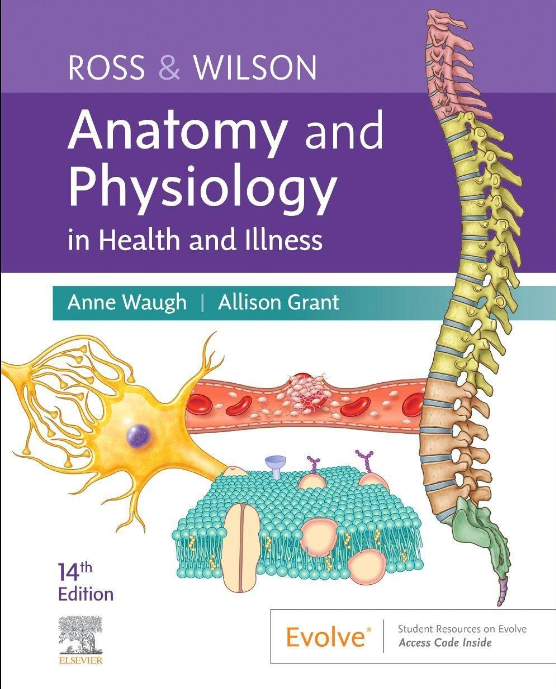 Anatomy and Physiology 
This textbook is widely recommended for students looking to pursue a career in nursing, allied health, or biomedical and paramedical science. For A-level students, it can be a helpful introduction to what lies beyond and give you a head start while you look at your university options.
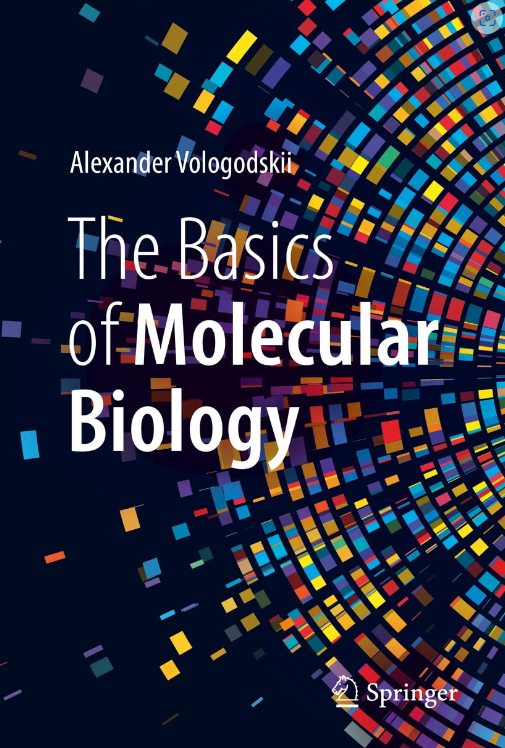 The Basics of Molecular Biology
 This book is ideal for visual learners, as it boasts over 100 rich illustrations. Chapters are dedicated to molecular biology, including nucleic acids and proteins, the genetic code, and protein synthesis. This book is ideal for critical thinkers. Whether you're studying A-level Maths, Biology, or any other subject, it is important to be able to program your mind to solve problems.
Video Recommendations
If you have 30 minutes to spare, here are some great presentations (and free!) from world leading scientists and researchers on a variety of topics. They provide some interesting answers and ask some thought-provoking questions. Use the link or scan the QR code to view:
A New Superweapon in the Fight Against Cancer
Available at : http://www.ted.com/talks/paula_hammond_a_new_superweapon_in_the_fight_against_cancer?language=en
Cancer is a very clever, adaptable disease. To defeat it, says medical researcher and educator Paula Hammond, we need a new and powerful mode of attack.
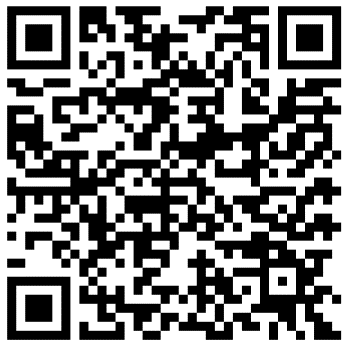 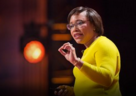 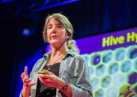 Why Bees are Disappearing
Available at : http://www.ted.com/talks/marla_spivak_why_bees_are_disappearing?language=en
Honeybees have thrived for 50 million years, each colony 40 to 50,000 individuals coordinated in amazing harmony. So why, seven years ago, did colonies start dying en-masse?
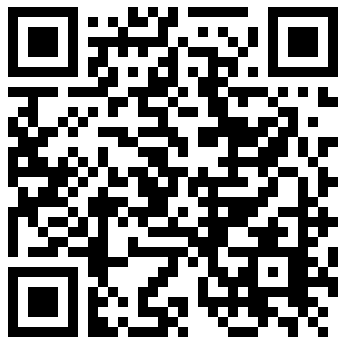 Why Doctors Don’t Know About the Drugs They Prescribe
Available at : http://www.ted.com/talks/ben_goldacre_what_doctors_don_t_know_about_the_drugs_they_prescribe?language=en
When a new drug gets tested, the results of the trials should be published for the rest of the medical world — except much of the time, negative or inconclusive findings go unreported, leaving doctors and researchers in the dark.
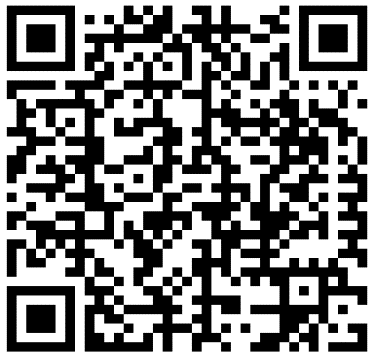 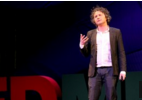 Growing New Organs
Available at : http://www.ted.com/talks/anthony_atala_growing_organs_engineering_tissue?language=en
Anthony Atalla's state-of-the-art lab grows human organs — from muscles to blood vessels to bladders, and more.
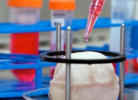 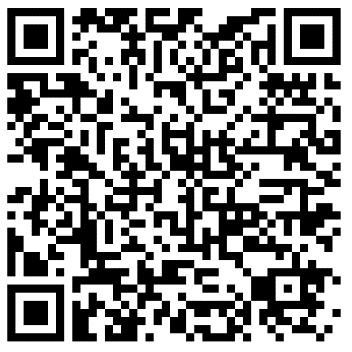 Summer Tasks
A level Biology will use your knowledge from GCSE and build on this to help you understand new and more demanding ideas.  Complete the following tasks to make sure your knowledge is up to date and you are ready to start studying:
DNA and the Genetic Code
In living organisms nucleic acids (DNA and RNA have important roles and functions related to their properties. The sequence of bases in the DNA molecule determines the structure of proteins, including enzymes.
The double helix and its four bases store the information that is passed from generation to generation. The sequence of the base pairs adenine, thymine, cytosine and guanine tell ribosomes in the cytoplasm how to construct amino acids into polypeptides and produce every characteristic we see. DNA can mutate leading to diseases including cancer and sometimes anomalies in the genetic code are passed from parents to babies in disease such as cystic fibrosis, or can be developed in unborn foetuses such as Downs Syndrome.
Read the information on these websites:
http://www.bbc.co.uk/education/guides/z36mmp3/revision
http://www.s-cool.co.uk/a-level/biology/dna-and-genetic-code

And take a look at these videos:
http://ed.ted.com/lessons/the-twisting-tale-of-dna-judith-hauck
http://ed.ted.com/lessons/where-do-genes-come-from-carl-zimmer

Task:
Produce a wall display to put up in your classroom in September. You might make a poster or do this using PowerPoint or similar Your display should use images, keywords and simple explanations to:
Define gene, chromosome, DNA and base pair
Describe the structure and function of DNA and RNA
Explain how DNA is copied in the body
Outline some of the problems that occur with DNA replication and what the consequences of this might be.
Evolution
Transfer of genetic information from one generation to the next can ensure continuity of species or lead to variation within a species and possible formation of new species. Reproductive isolation can lead to accumulation of different genetic information in populations potentially leading to formation of new species (speciation). Sequencing projects have read the genomes of organisms ranging from microbes and plants to humans. This allows the sequences of the proteins that derive from the genetic code to be predicted. Gene technologies allow study and alteration of gene function in order to better understand organism function and to design new industrial and medical processes.
Read the information on these websites:
http://www.bbc.co.uk/education/guides/z237hyc/revision/4
http://www.s-cool.co.uk/a-level/biology/evolution

And take a look at these videos:
http://ed.ted.com/lessons/how-to-sequence-the-human-genome-mark-j-kiel
http://ed.ted.com/lessons/the-race-to-sequence-the-human-genome-tien-nguyen

Task:
Produce a one page revision guide for an AS Biology student that recaps the key  words and concepts in this topic. Your revision guide should:
Describe speciation
Explain what a genome is
Give examples of how this information has already been used to develop new treatments and technologies.
Biodiversity
The variety of life, both past and present, is extensive, but the biochemical basis of life is similar for all living things. Biodiversity refers to the variety and complexity of life and may be considered at different levels. Biodiversity can be measured, for example within a habitat or at the genetic level. Classification is a means of organising the variety of life based on relationships between organisms and is built around the concept of species. Originally classification systems were based on observable features but more recent approaches draw on a wider range of evidence to clarify relationships between organisms. Adaptations of organisms to their environments can be behavioural, physiological and anatomical. Adaptation and selection are major factors in evolution and make a significant contribution to the diversity of living organisms.

Read the information on these websites 
http://www.s-cool.co.uk/a-level/biology/ecological-concepts
http://www.s-cool.co.uk/a-level/biology/classification

And take a look at these videos:
http://ed.ted.com/lessons/why-is-biodiversity-so-important-kim-preshoff
http://ed.ted.com/lessons/can-wildlife-adapt-to-climate-change-erin-eastwood

Task:
Write a persuasive letter to an MP, organisation or pressure group promoting conservation to maintain biodiversity. Your letter should:
Define what is meant by species and classification
Describe how species are classified
Explain one way scientists can collect data about a habitat, giving an example
Explain adaptation and how habitat change may pose a threat to niche species
Exchange and Transport
Organisms need to exchange substances selectively with their environment and this takes place at exchange surfaces. Factors such as size or metabolic rate affect the requirements of organisms and this gives rise to adaptations such as specialised exchange surfaces and mass transport systems. Substances are exchanged by passive or active transport across exchange surfaces. The structure of the plasma membrane enables control of the passage of substances into and out of cells

Read the information on these websites:
http://www.s-cool.co.uk/a-level/biology/gas-exchange
http://www.s-cool.co.uk/a-level/biology/nutrition-and-digestion/revise-it/human-digestive-system

And take a look at these videos:
http://ed.ted.com/lessons/insights-into-cell-membranes-via-dish-detergent-ethan-perlstein
http://ed.ted.com/lessons/what-do-the-lungs-do-emma-bryce

Task:
Create a poster or display to go in your classroom in September. Your poster should either: compare exchange surfaces in mammals and fish or compare exchange surfaces in the lungs and the intestines. You could use a Venn diagram to do this. Your poster should:
Describe diffusion, osmosis and active transport
Explain why oxygen and glucose need to be absorbed and waste products removed
Compare and contrast your chosen focus.
Cells
The cell is a unifying concept in biology, you will come across it many times during your two years of A level study. Prokaryotic and eukaryotic cells can be distinguished on the basis of their structure and ultrastructure. In complex multicellular organisms cells are organised into tissues, tissues into organs and organs into systems. During the cell cycle genetic information is copied and passed to daughter cells. Daughter cells formed during mitosis have identical copies of genes while cells formed during meiosis are not genetically identical

Read the information on these websites:
http://www.s-cool.co.uk/a-level/biology/cells-and-organelles
http://www.bbc.co.uk/education/guides/zvjycdm/revision

And take a look at these videos:
https://www.youtube.com/watch?v=gcTuQpuJyD8
https://www.youtube.com/watch?v=L0k-enzoeOM
https://www.youtube.com/watch?v=qCLmR9-YY7o

Task:
Produce a one page revision guide to share with your class in September summarising one of the following topics: Cells and Cell Ultrastructure, Prokaryotes and Eukaryotes, or Mitosis and Meiosis.
Whichever topic you choose, your revision guide should include:
Key words and definitions
Clearly labelled diagrams
Short explanations of key ideas or processes.
Biological Molecules
Biological molecules are often polymers and are based on a small number of chemical elements. In living organisms carbohydrates, proteins, lipids, inorganic ions and water all have important roles and functions related to their properties. DNA determines the structure of proteins, including enzymes. Enzymes catalyse the reactions that determine structures and functions from cellular to whole-organism level. Enzymes are proteins with a mechanism of action and other properties determined by their tertiary structure. ATP provides the immediate source of energy for biological processes.

Read the information on these websites:
http://www.s-cool.co.uk/a-level/biology/biological-molecules-and-enzymes
http://www.bbc.co.uk/education/guides/zb739j6/revision

And take a look at these videos:
https://www.youtube.com/watch?v=H8WJ2KENlK0
http://ed.ted.com/lessons/activation-energy-kickstarting-chemical-reactions-vance-kite

Task:
Krabbe disease occurs when a person doesn’t have a certain enzyme in their body. The disease effects the nervous system. Write a letter to a GP or a sufferer to explain what an enzyme is.
Your poster should:
Describe the structure of an enzyme
Explain what enzymes do inside the body
Ecosystems
Ecosystems range in size from the very large to the very small. Biomass transfers through ecosystems and the efficiency of transfer through different trophic levels can be measured. Microorganisms play a key role in recycling chemical elements. Ecosystems are dynamic systems, usually moving from colonisation to climax communities in a process known as succession. The dynamic equilibrium of populations is affected by a range of factors. Humans are part of the ecological balance and their activities affect it both directly and indirectly. Effective management of the conflict between human needs and conservation help to maintain sustainability of resources.

Read the information on these websites:
http://www.bbc.co.uk/education/guides/z7vqtfr/revision
http://www.s-cool.co.uk/a-level/biology/ecological-concepts

And take a look at these videos:
https://www.youtube.com/watch?v=jZKIHe2LDP8
https://www.youtube.com/watch?v=E8dkWQVFAoA

Task:
Produce a newspaper or magazine article about one ecosystem (e.g. the arctic, the Sahara, the rainforest, or something closer to home like your local woodland, nature reserve or shore line).
Your article should include:
Key words and definitions
Pictures or diagrams of your chosen ecosystem.
A description of the changes that have occurred in this ecosystem
An explanation of the threats and future changes that may further alter this ecosystem.
Control Systems
Homeostasis is the maintenance of a constant internal environment. Negative feedback helps maintain an optimal internal state in the context of a dynamic equilibrium. Positive feedback also occurs. Stimuli, both internal and external, are detected leading to responses. The genome is regulated by a number of factors. Coordination may be chemical or electrical in nature

Read the information on these websites:
http://www.s-cool.co.uk/a-level/biology/homeostasis
http://www.bbc.co.uk/education/topics/z8kxpv4

And take a look at these videos:
https://www.youtube.com/watch?v=x4PPZCLnVkA
https://www.youtube.com/watch?v=x4PPZCLnVkA

Task:
Produce a poster to display in your classroom in September summarising one of the following topics: Temperature Control, Water and the Kidneys, Glucose, or The Liver.
Whichever topic you choose, your poster or display should include:
Key words and definitions
Clearly labelled diagrams
Short explanations of key ideas or processes.
Energy for Biological Processes
In cellular respiration, glycolysis takes place in the cytoplasm and the remaining steps in the mitochondria. ATP synthesis is associated with the electron transfer chain in the membranes of mitochondria and chloroplasts in photosynthesis energy is transferred to ATP in the light- dependent stage and the ATP is utilised during synthesis in the light-independent stage.

Read the information on these websites:
http://www.bbc.co.uk/education/guides/zcxrd2p/revision
http://www.s-cool.co.uk/a-level/biology/respiration

And take a look at these videos:
https://www.youtube.com/watch?v=00jbG_cfGuQ
https://www.youtube.com/watch?v=2f7YwCtHcgk


Task:
Produce an A3  annotated information poster that illustrates the process of cellular respiration and summarises the key points. 
Your poster should include:
Both text and images
Be visually stimulating
Key words and definitions
Clearly labelled diagrams
Short explanations of key ideas or processes.
Scientific and Investigative Skills
As part of your A level you will complete a practical assessment. This will require you to carry out a series of practical activities as well as planning how to do them, analysing the results and evaluating the methods. This will require you to: use appropriate apparatus to record a range of quantitative measurements (to include mass, time, volume, temperature, length and pH), use appropriate instrumentation to record quantitative measurements, such as a colorimeter or photometer,  use laboratory glassware apparatus for a variety of experimental techniques to include serial dilutions,  use of light microscope at high power and low power, including use of a graticule, produce scientific drawing from observation with annotations, use qualitative reagents to identify biological molecules, separate biological compounds using thin layer/paper chromatography or electrophoresis,  safely and ethically use organisms, use microbiological aseptic techniques, including the use of agar plates and broth, safely use instruments for dissection of an animal organ, or plant organ, use sampling techniques in fieldwork.

Task:
Produce a glossary for the following key words:
accuracy, anomaly, calibration, causal link, chance, confounding variable, control experiment, control group, control variable, correlation, dependent variable, errors, evidence, fair test, hypothesis, independent, null hypothesis, precision, probability, protocol, random distribution, random error, raw data, reliability, systematic error, true value, validity, zero error,
Science websites
These websites all offer an amazing collection of resources that you should use again and again through out your course.
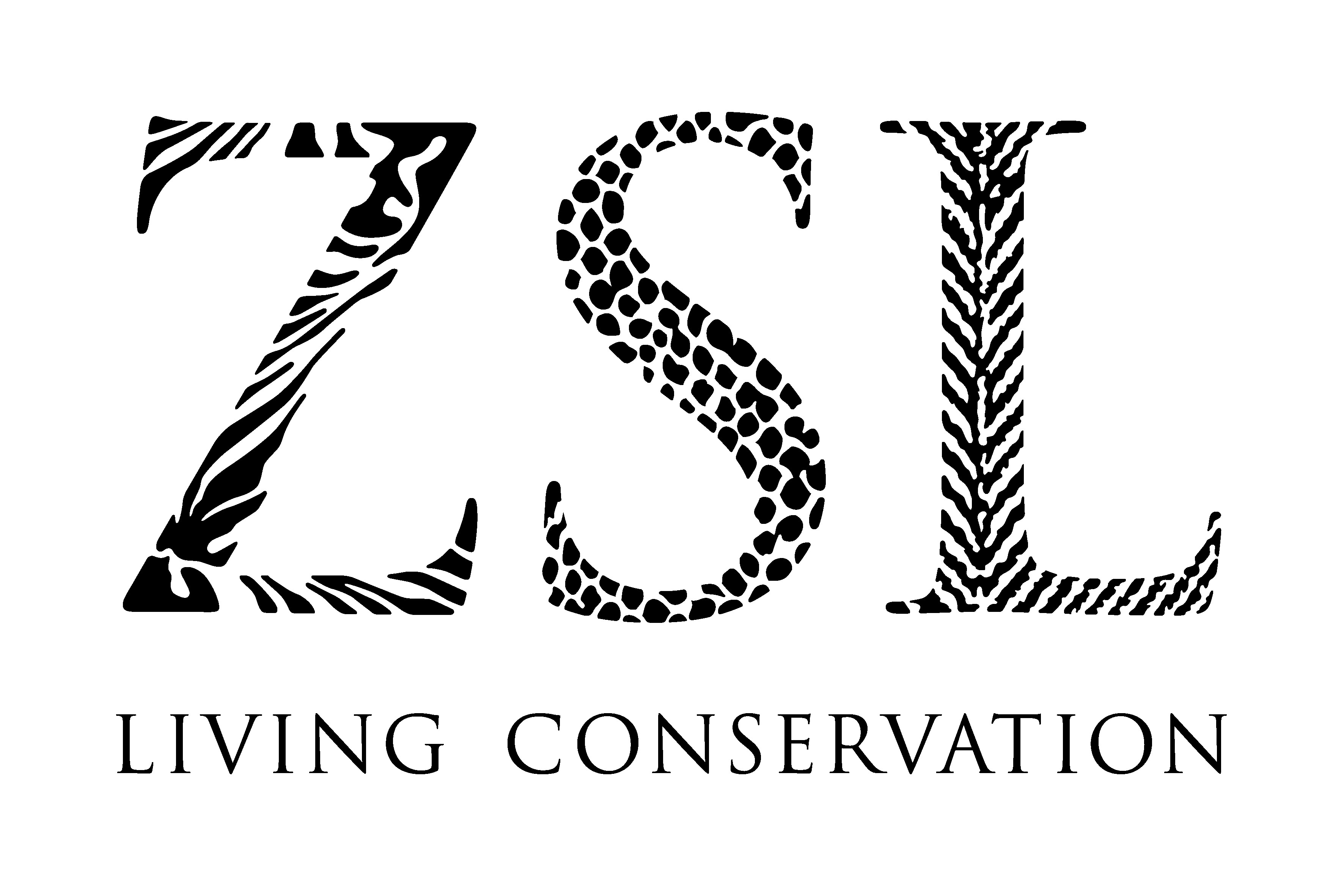 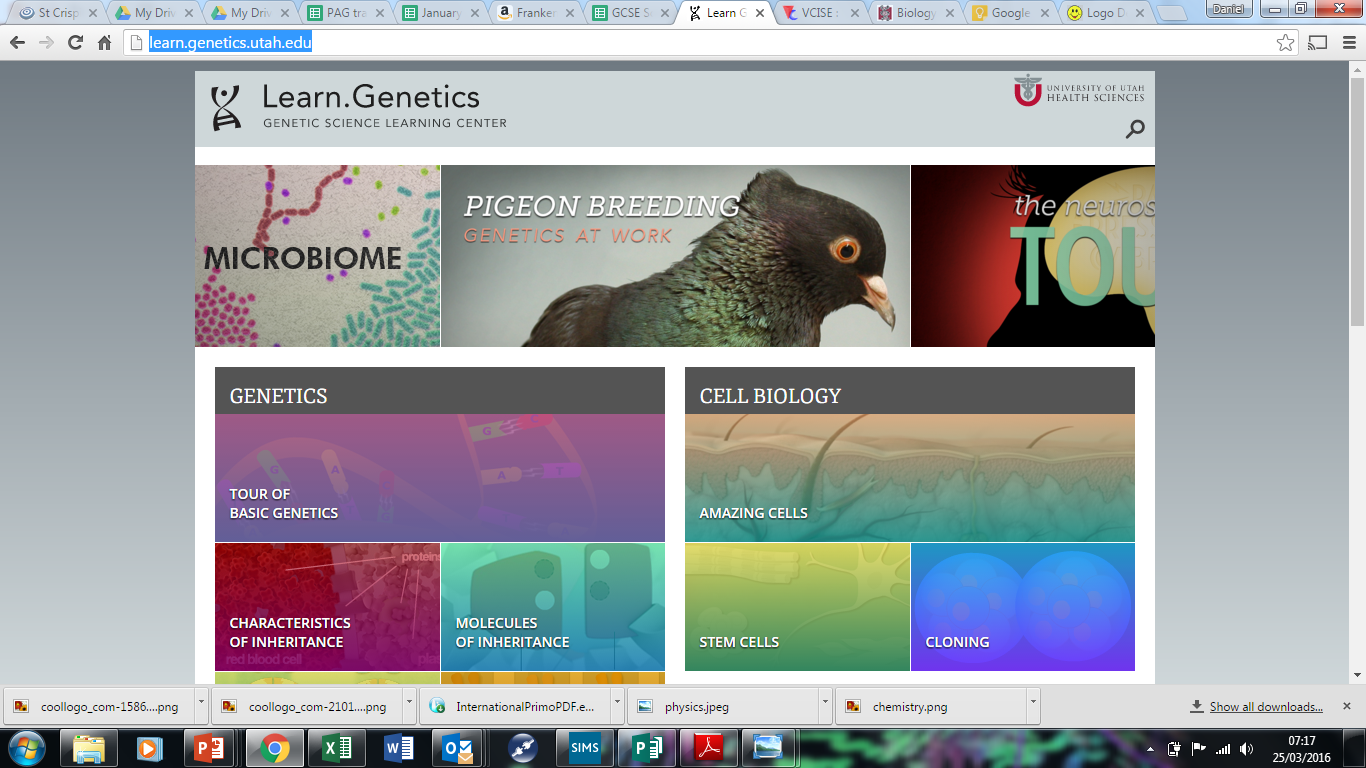 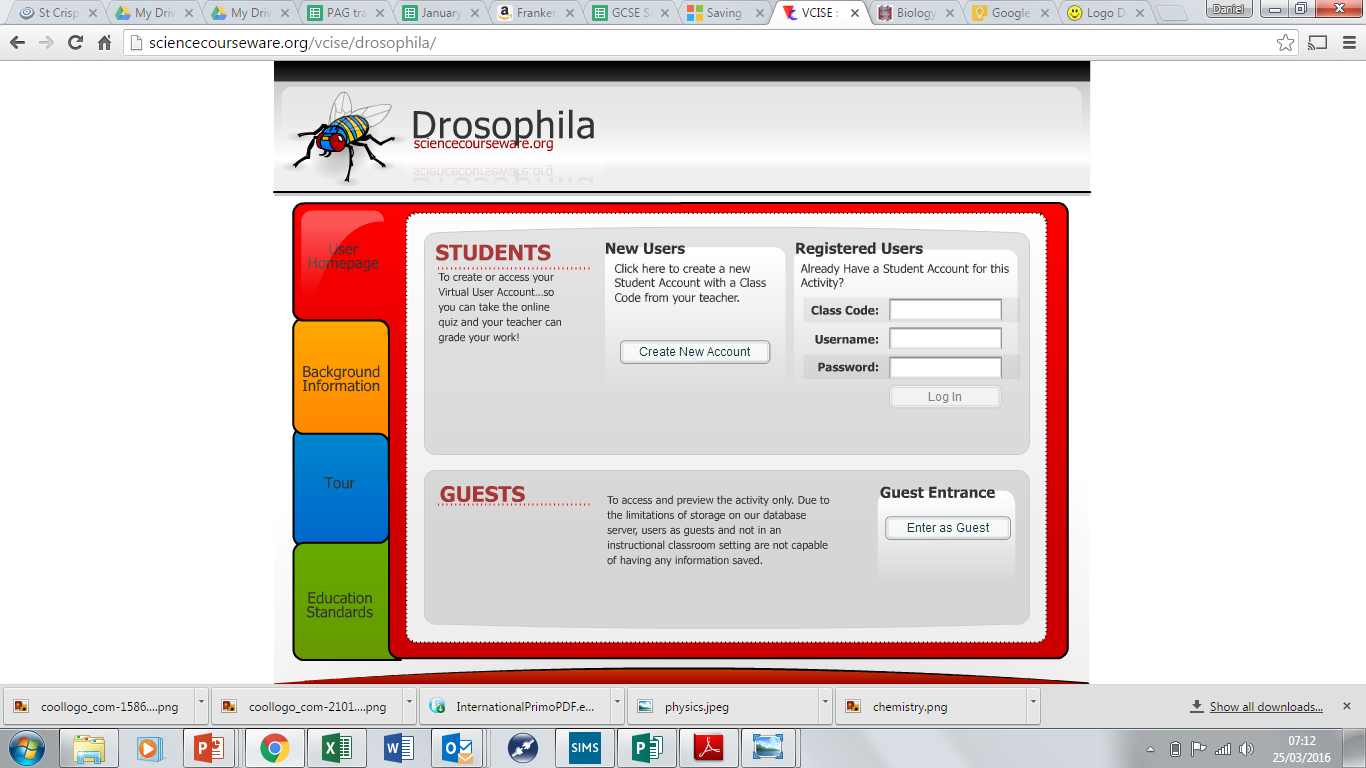 Probably the best website on Biology….
Learn Genetics from Utah University has so much that is pitched at an appropriate level for you and has lots of interactive resources to explore, everything from why some people can taste bitter berries to how we clone mice or make glow in the dark jelly fish. 
http://learn.genetics.utah.edu/
At GCSE you learnt how genetic diseases are inherited. In this virtual fly lab you get to breed fruit flies to investigate how different features are passed on. http://sciencecourseware.org/vcise/drosophila/
In the summer you will most likely start to learn about Biodiversity and Evolution. Many Zoos have great websites, especially London Zoo. Read about some of the case studies on conservation, such as the Giant Pangolin, the only mammal with scales. https://www.zsl.org/conservation
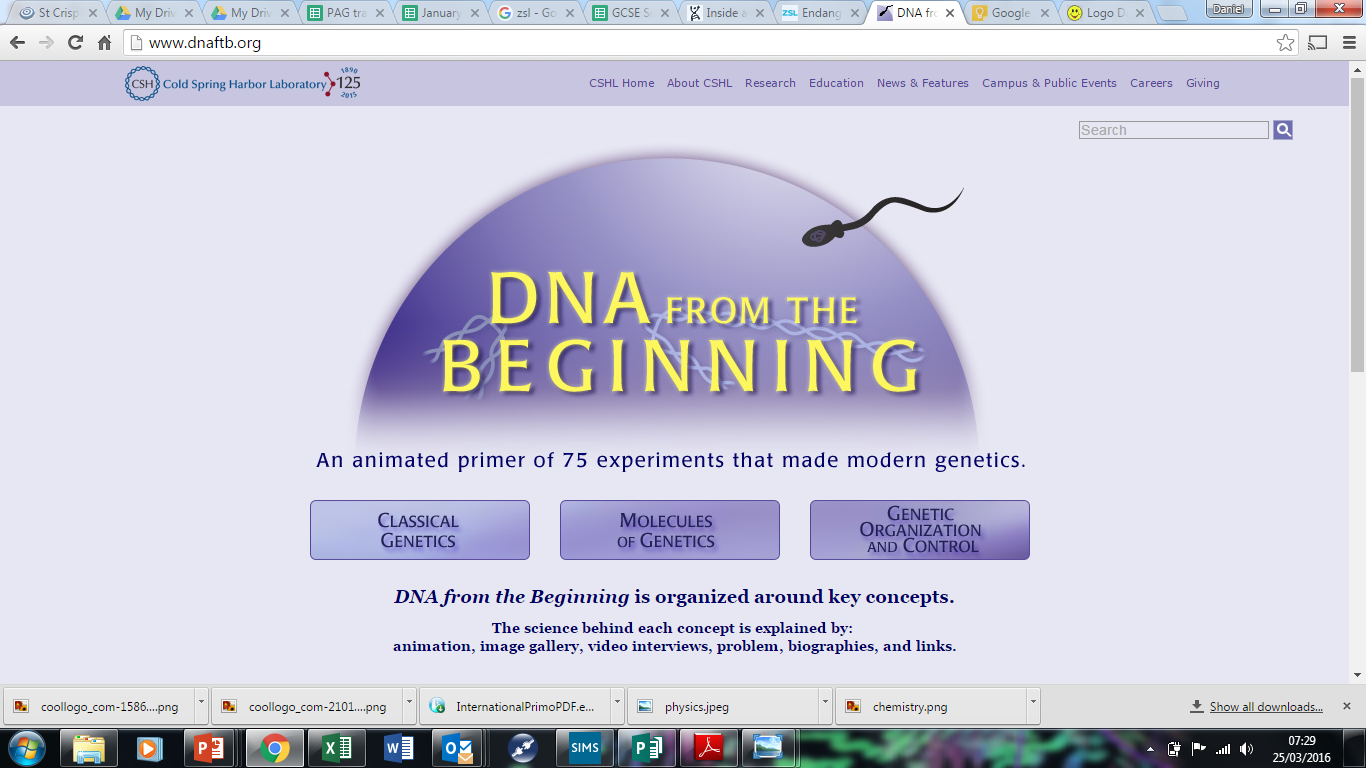 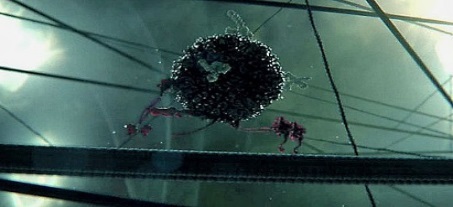 DNA from the beginning is full of interactive animations that tell the story of DNA from its discovery through to advanced year 13 concepts. 
http://www.dnaftb.org/
Ok, so not a website, but a video you definitely want to watch. One of the first topics you will learn about is the amazing structure of the cell. This BBC film shows the fascinating workings of a cell… a touch more detailed than the “fried egg” model you might have seen. 
http://www.dailymotion.com/video/xzh0kb_the-hidden-life-of-the-cell_shortfilms 
If this link expires – google “BBC hidden life of the cell”
Science on Social Media
Science communication is essential in the modern world and all the big scientific companies, researchers and institutions have their own social media accounts. Here are some of our top tips to keep up to date with developing news or interesting stories:
Follow on Twitter:
Commander Chris Hadfield – former resident aboard the International Space Station @cmdrhadfield

Tiktaalik roseae – a 375 million year old fossil fish with its own Twitter account!
@tiktaalikroseae

NASA’s Voyager 2 – a satellite launched nearly 40 years ago that is now travelling beyond our Solar System 
@NSFVoyager2

Neil dGrasse Tyson – Director of the Hayden Planetarium in New York 
@neiltyson

Sci Curious – feed from writer and Bethany Brookshire tweeting about good, bad and weird neuroscience
@scicurious

The SETI Institute – The Search for Extra Terrestrial Intelligence, be the first to know what they find!
@setiinstitute

Carl Zimmer – Science writer Carl blogs about the life sciences
@carlzimmer

Phil Plait – tweets about astronomy and bad science 
@badastronomer

Virginia Hughes – science journalist and blogger for National Geographic, keep up to date with neuroscience, genetics and behaviour 
@virginiahughes

Maryn McKenna – science journalist who writes about antibiotic resistance
@marynmck
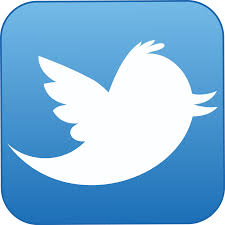 Find on Facebook:
Nature - the profile page for nature.com for news, features, research and events from Nature Publishing Group

Marin Conservation Institute – publishes the latest science to identify important marine ecosystems around the world.

National Geographic - since 1888, National Geographic has travelled the Earth, sharing its amazing stories in pictures and words.

Science News Magazine - Science covers important and emerging research in all fields of science.

BBC Science News - The latest BBC Science and Environment News: breaking news, analysis and debate on science and nature around the world.
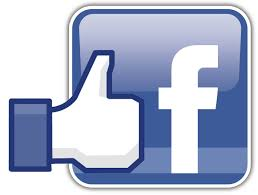 A Level Biology Transition Questions
The following  questions are designed to test your recall, analysis and evaluative skills and knowledge.
Remember to use your exam technique: look at the command words and the number of marks each question is worth.
A suggested mark scheme is provided for you to check your answers.
a) What are the four base pairs found in DNA?

         ……………………………………………………………………………………………………………………………………………………………………….
												(2)

        b) What does DNA code for?

         ……………………………………………………………………………………………………………………………………………………………………….
												(1)

        c) Which organelle in a cell carries out this function?

         ……………………………………………………………………………………………………………………………………………………………………….
												(1)

2. a)  What theory did Charles Darwin propose?

       ……………………………………………………………………………………………………………………………………………………………………….
												(1)

    b) Why did many people not believe Darwin at the time?

       ……………………………………………………………………………………………………………………………………………………………………….
												(1)

    c) Describe how fossils are formed.

      ……………………………………………………………………………………………………………………………………………………………………….

      ……………………………………………………………………………………………………………………………………………………………………….
												    
      ……………………………………………………………………………………………………………………………………………………………………….
												(3)

    d) The fossil record shows us that there have been some species that have formed and some that have 
         become extinct.
         i) What is meant by the term ‘species’?

        ……………………………………………………………………………………………………………………………………………………………………….
												(2)

         ii) Describe how a new species may arise:

        ……………………………………………………………………………………………………………………………………………………………………….
												     
        ……………………………………………………………………………………………………………………………………………………………………….
												
        …………………………………………………………………………………………………………………………………………………………………(3)
Ecologists regularly study habitats to measure the species present and the effect of any changes.
         One team of ecologists investigated the habitat shown in the picture below:









 Image taken from http://www.macaulay.ac.uk/soilquality/Dune%20Succession.pdf

     a) Define the following keywords:
     i) Population

       …………………………………………………………………………………………………………………………………………………………………

    ii) Community

     …………………………………………………………………………………………………………………………………………………………………
											(2)

    b) Give an example of one biotic factor and one abiotic factor that would be present in this habitat

     Biotic: ………………………………………………………………………………………………………………………………………………………

     Abiotic: ……………………………………………………………………………………………………………………………………………………… 
											(2)
    c) Describe how the ecologists would go about measuring the species present between the coast and the  
        inland.

     …………………………………………………………………………………………………………………………………………………………………

     …………………………………………………………………………………………………………………………………………………………………

     …………………………………………………………………………………………………………………………………………………………………

     …………………………………………………………………………………………………………………………………………………………………

     …………………………………………………………………………………………………………………………………………………………………

     …………………………………………………………………………………………………………………………………………………………………
											(6)
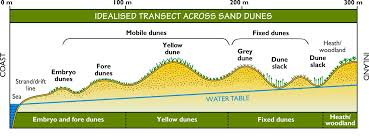 4. Every living organism is made of cells.












Image taken from http://prestigebux.com/worksheet/label-an-animal-cell-worksheet

     a) Label the following parts of the animal cell:

         2 ……………………………………………………………………………………………………………………………………………………………      

         5 ……..……………………………………………………………………………………………………………………………………………………

         8 …………………………………………………………………………………………………………………………………………………………..
											(3)
    b) Describe how is the structure of the cell membrane related to its function?

       …………………………………………………………………………………………………………………………………………………………………

       …………………………………………………………………………………………………………………………………………………………………

       …………………………………………………………………………………………………………………………………………………………………
											(3)

5. A medical research team investigated how quickly the body deals with glucose after a meal. They studied the blood glucose concentration of people who exercised versus those who did not.
Here are their results:












    a) What organ in the body regulates blood glucose concentration? 

       …………………………………………………………………………………………………………………………………………………………………
											(1)
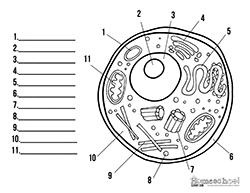 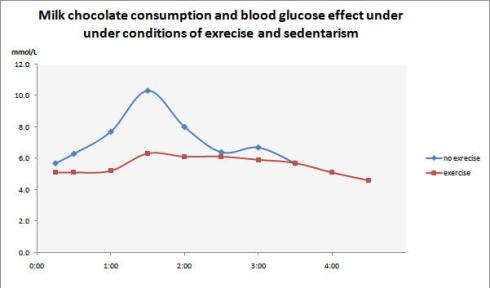 Hours after eating
b)  Explain how the stages that would bring about a return to normal blood glucose concentrations.

       …………………………………………………………………………………………………………………………………………………………………

     …………………………………………………………………………………………………………………………………………………………………

     …………………………………………………………………………………………………………………………………………………………………

     …………………………………………………………………………………………………………………………………………………………………
											(4)

    c) Name one variable the researchers will have controlled.

     …………………………………………………………………………………………………………………………………………………………………
											(1)

    d) The researchers made the following conclusion:
“Blood glucose returns to normal values for all people after 4 hours”
    To what extent do you agree with this conclusion.

     …………………………………………………………………………………………………………………………………………………………………

     …………………………………………………………………………………………………………………………………………………………………

     …………………………………………………………………………………………………………………………………………………………………

     …………………………………………………………………………………………………………………………………………………………………
											(3)

Scientists need to be able to interpret data in graphs to decide if there are trends in the results.
        For each graph bellow, describe the trend.








 ……………………………………………………………                                     ……………………………………………………………








 ……………………………………………………………                                    ……………………………………………………………(4)
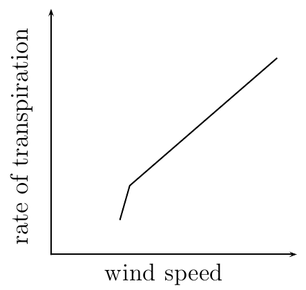 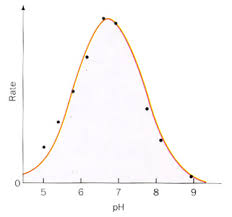 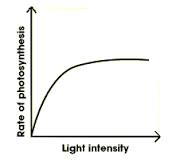 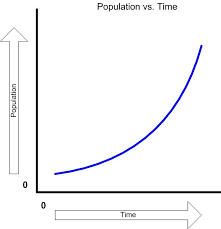 Suggested Mark Scheme: